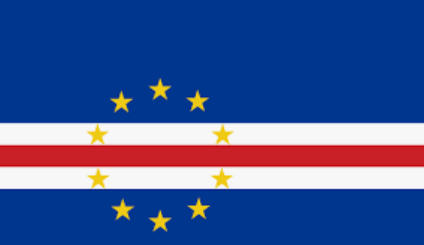 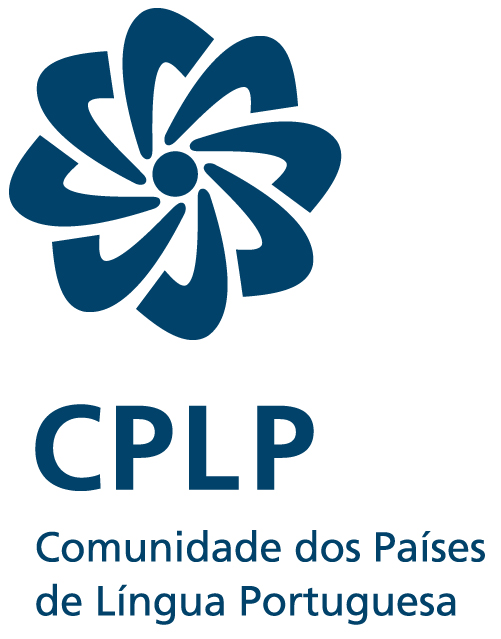 Avanços e desafios nos CSP  perspetiva dos gestores dos sistemas de saúde
Angela Gomes
Diretora Nacional Saúde de Cabo Verde
angela.gomes@ms.gov.cv
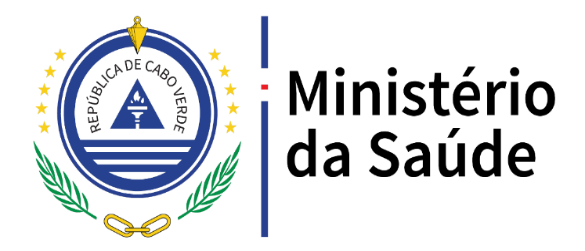 Índice dos Conteúdos
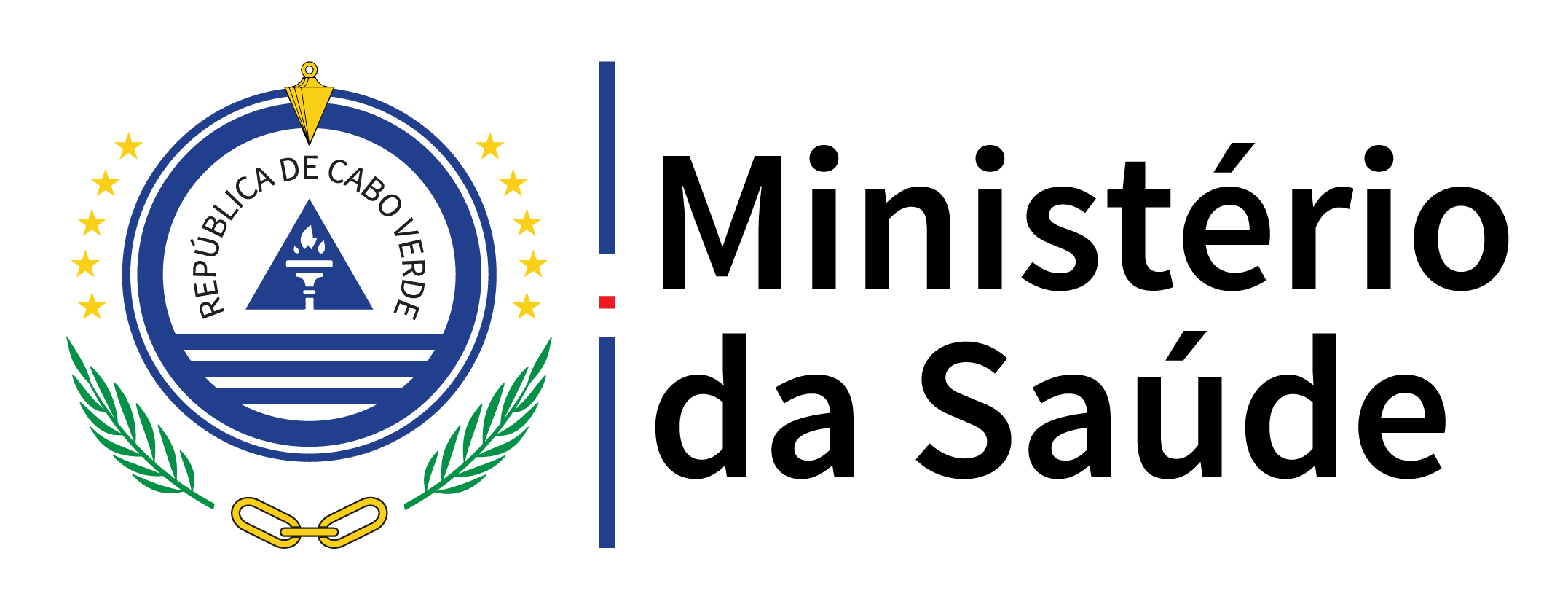 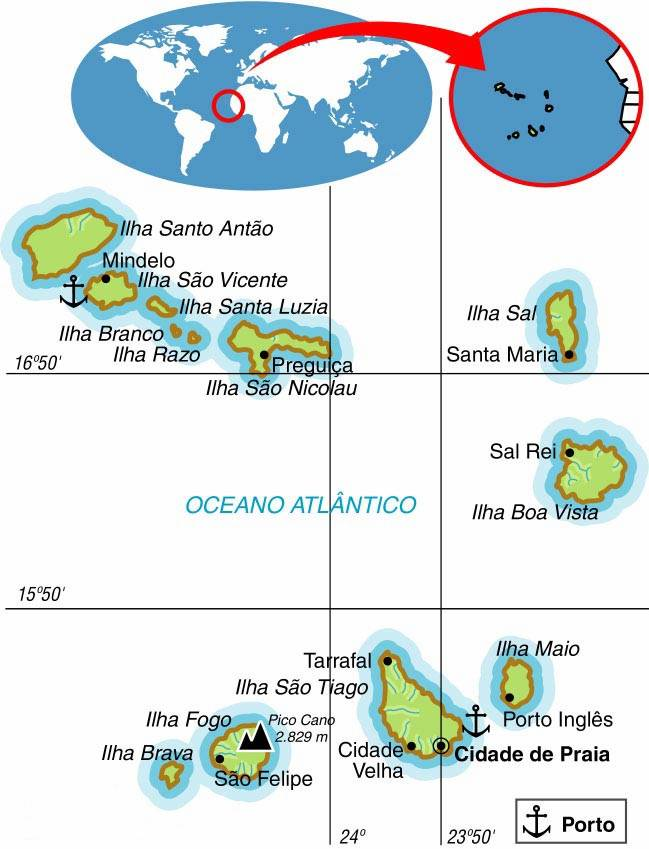 Cabo Verde - Country Profile
Archipelago of 10 islands, 9 of which are inhabited
Total area: 4.033 Km²
Population in 2021: 491,233 inhabitants (M: 50.2% / F: 48.8%)
22 municipalities
 SIDS -
Source: DNS/SVIR: 2022 Census
INECV. Censo 2021. Projeções demográficas 2010-2040
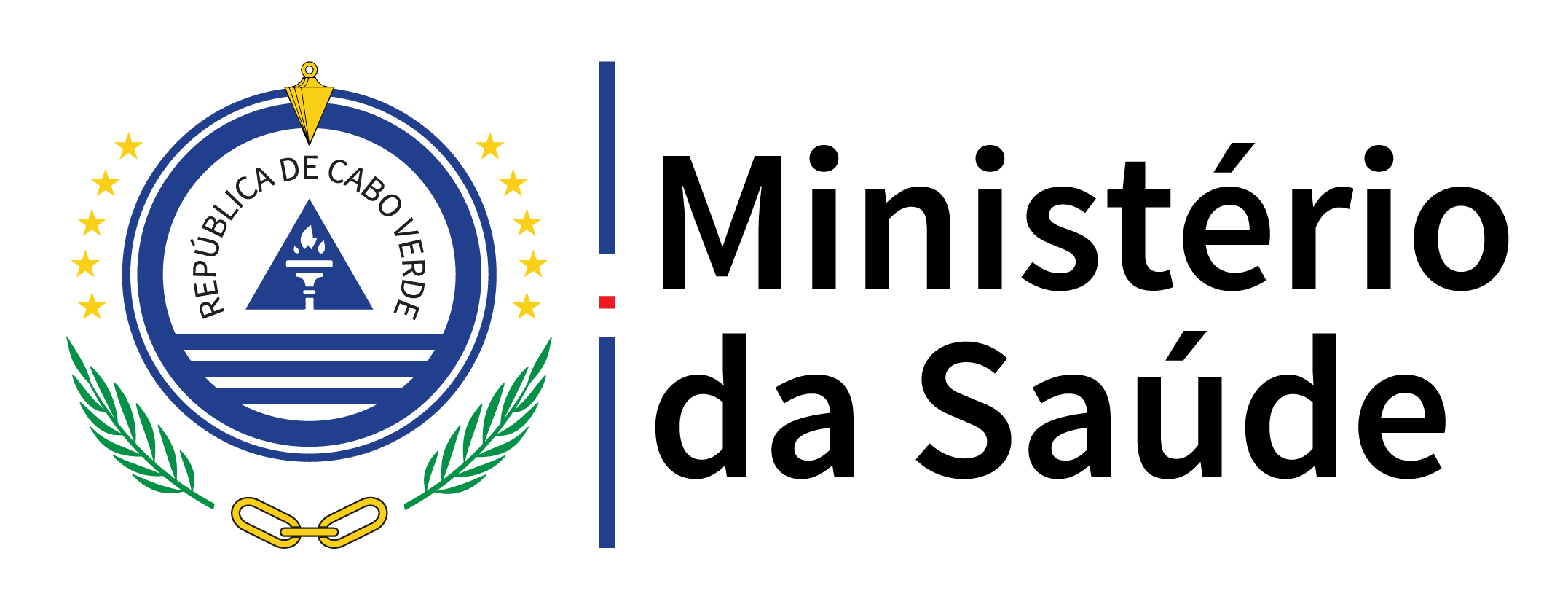 Pirâmide etária - Cabo Verde, 2024
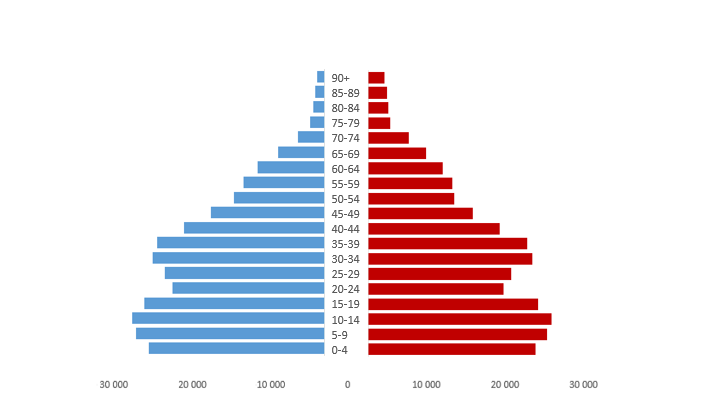 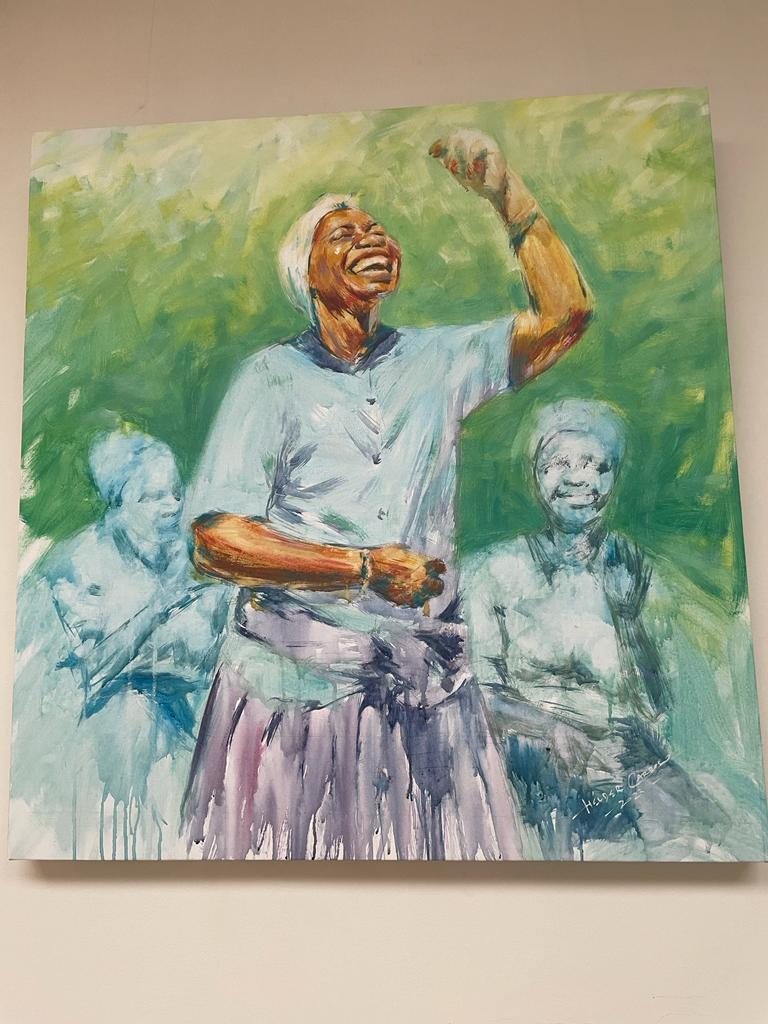 Average life expectancy: M -71.8 years / F- 80 years
Fertility rate - average 2.5 children per woman
65 + anos
7,5%
15 – 64 anos
65,1%
0 – 14 anos
27,4%
Censo, 2021. INE Cabo Verde – Projeção 2010 a 2040
Conferencia de Saúde Pública da Lusofonia 11 e 12 Novembro
Pirâmide Sanitária de prestação de cuidados
2 Hospitais Centrais
33 Centros de Saúde
4Hospitais  Regionais
19 Delegacias de Saúde
40 Postos Sanitários
115 Unidades Sanitárias de Base
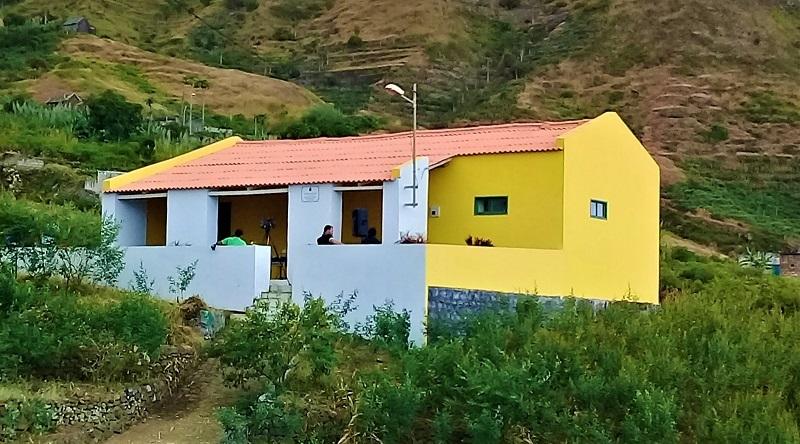 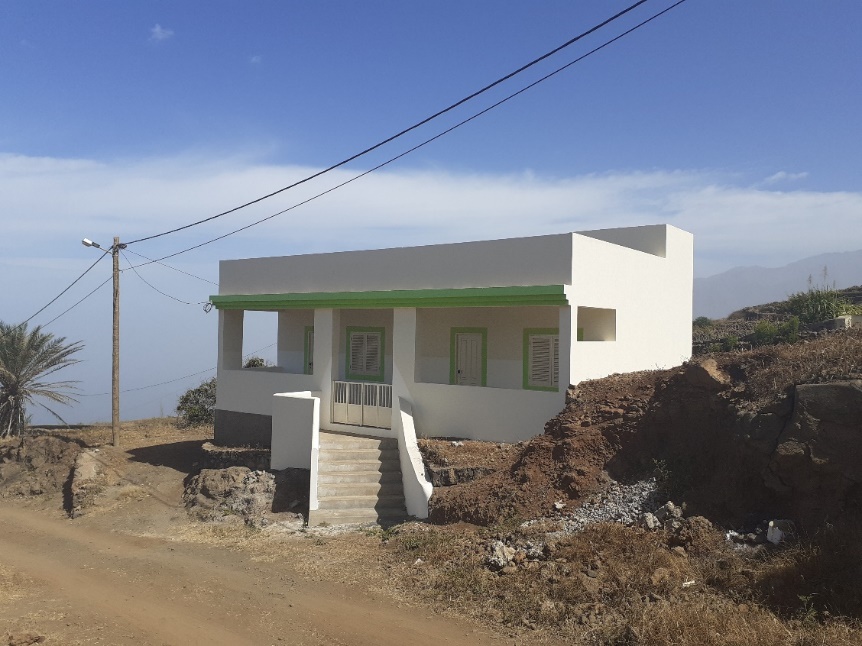 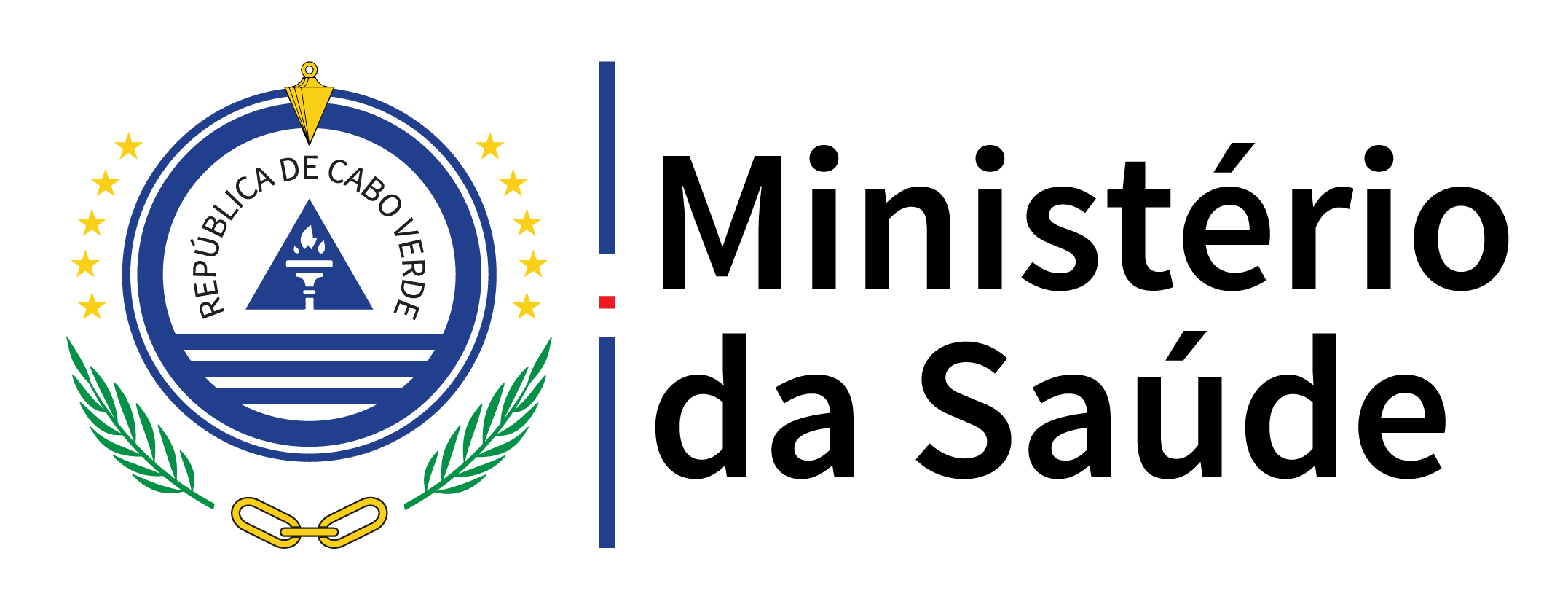 Basic Healthcare Unit
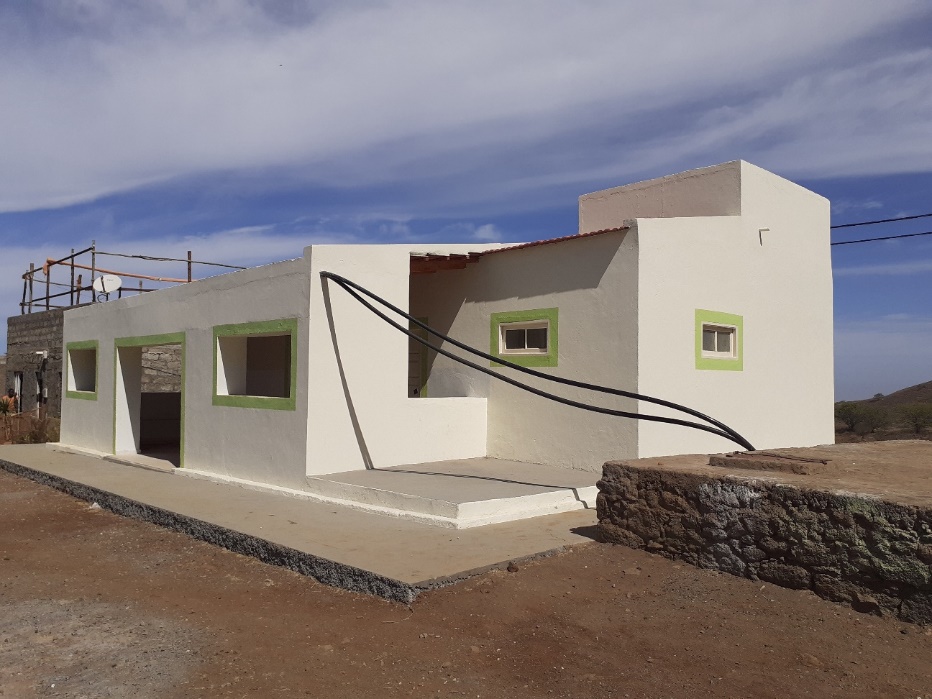 RECURSOS HUMANOS / Manpower:
1 agente sanitário / Community Health Worker
1 parteira Tradicional/ Traditional Midwife*

ESTRUTURA FÍSICA / Physical Infrastructure:
1 sala para atendimento permanente (urgências e tratamentos) / Emergency and Treatment Room
1 consultório (atendimento ambulatório equipas móveis) / "Mobile Clinic" or "Outpatient Consultation Room"
1 sala com 2 camas de observação de curta duração / "1 Room with 2 Short-Stay Observation Beds"

LOCATION
meio rural / RURAL SETTING

POPULAÇÃO A SERVIR / Population Served:
até 3.000 habitantes / "Up to 3,000 inhabitants"
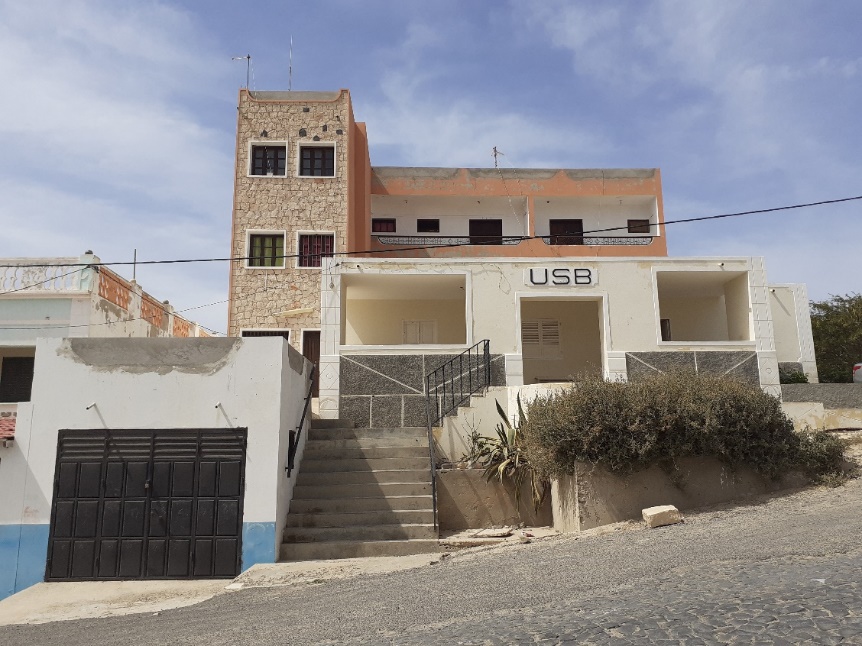 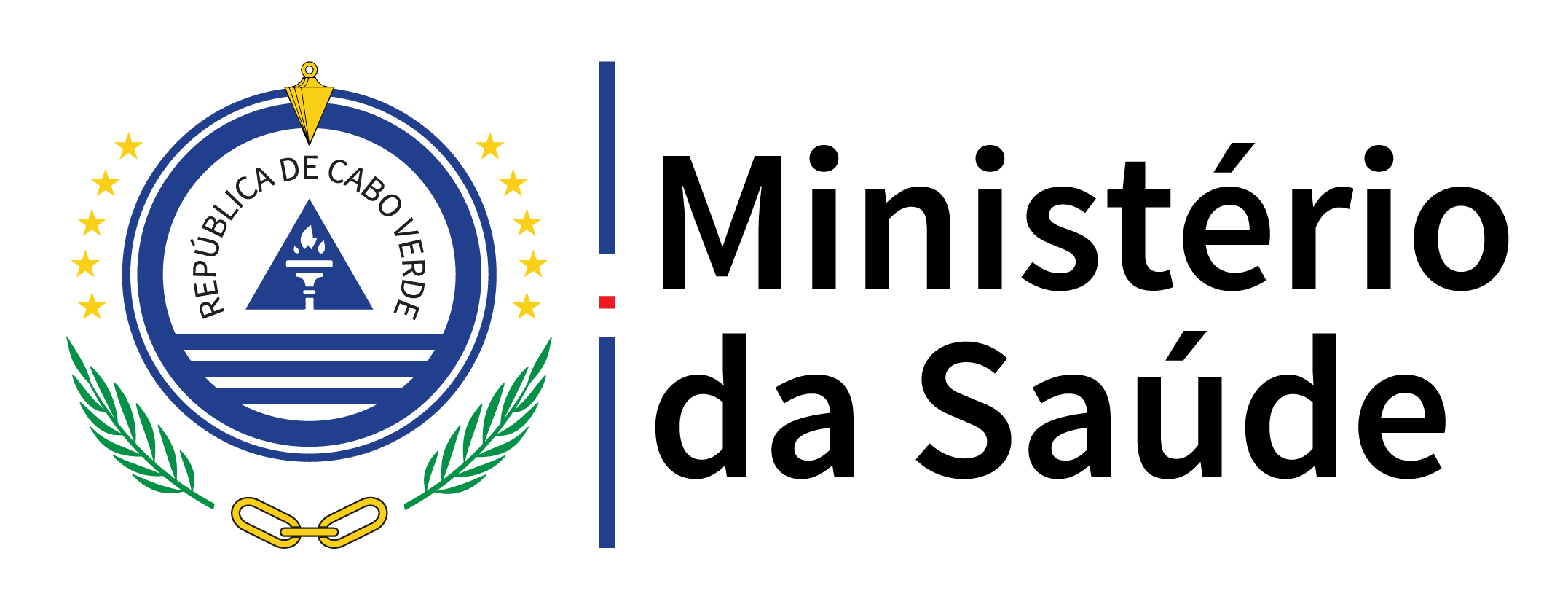 POSTO SANITÁRIO / HEALTH POST
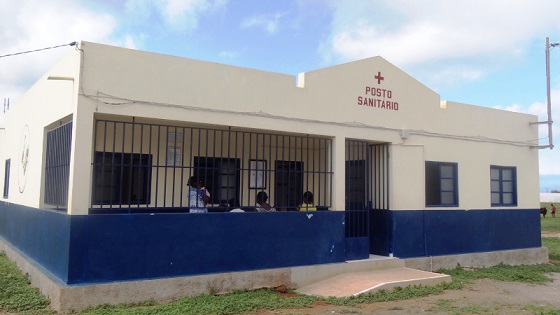 RECURSOS HUMANOS / Healthcare Personnel:
1enfermeiro / 1 Nurse
1 agente sanitário / 1 community health worker
1 parteira Tradicional* / 1 traditional midwife

ESTRUTURA FÍSICA / physical infrastructure:
1 sala para atendimento permanente (urgências e tratamentos) / 1 urgent care/treatment room
1 ou 2 consultórios (atendimento ambulatório equipas móveis)/ 1 or 2 Consultation Rooms (Outpatient Care with Mobile Teams)
1 sala com 2 camas de observação de muito curta duração / 1 Room with 2 Very Short-Stay Observation Beds
1 sala de partos / 1 Delivery Room
áreas de apoio (lavagem de material, esterilização) / Instrument Cleaning and Sterilization Area
área de expansão futura / Future Expansion Area

LOCALIZAÇÃO / LOCATION:
meio rural / RURAL SETTING

POPULAÇÃO A SERVIR / POPULATION SERVED:
entre 5.000 e 10.000 habitantes / BETWEEN 5-10K LOCALS
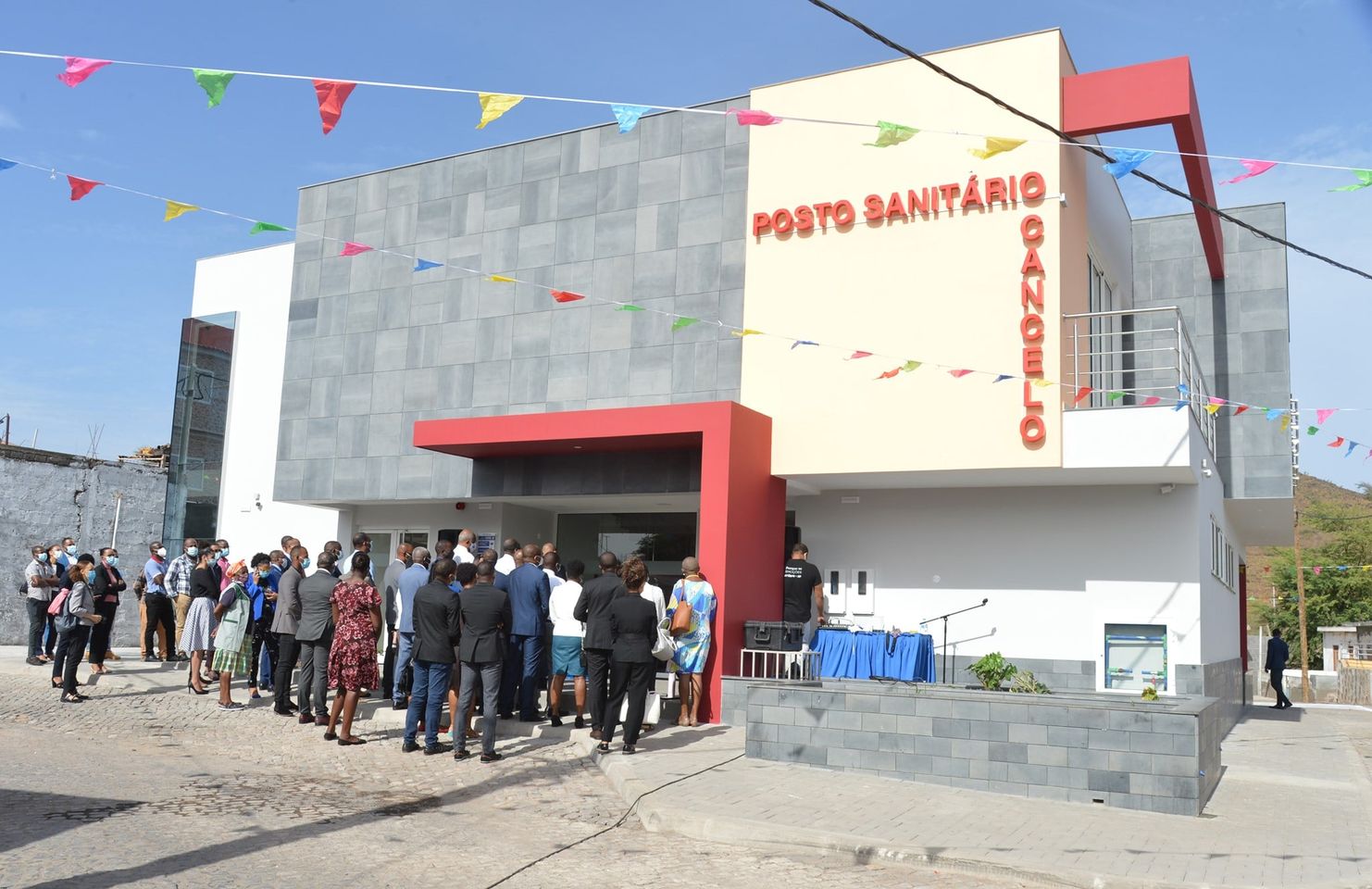 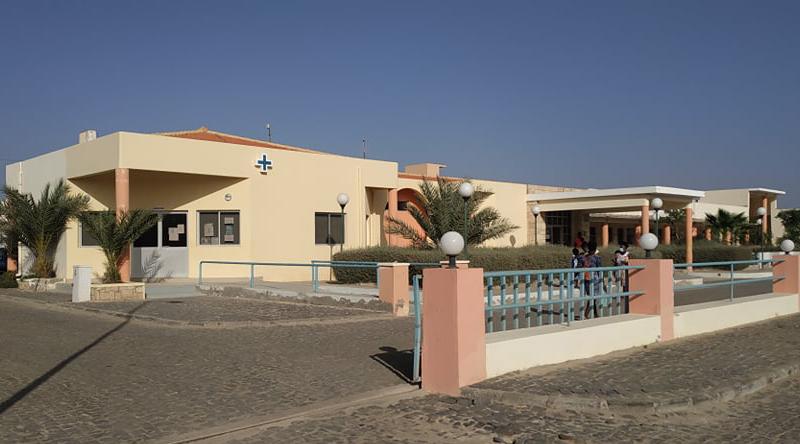 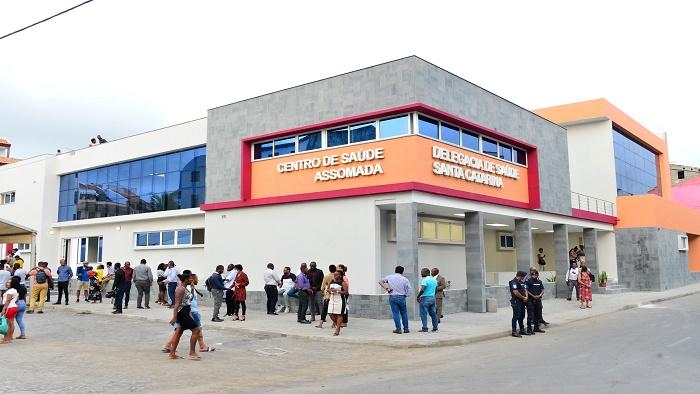 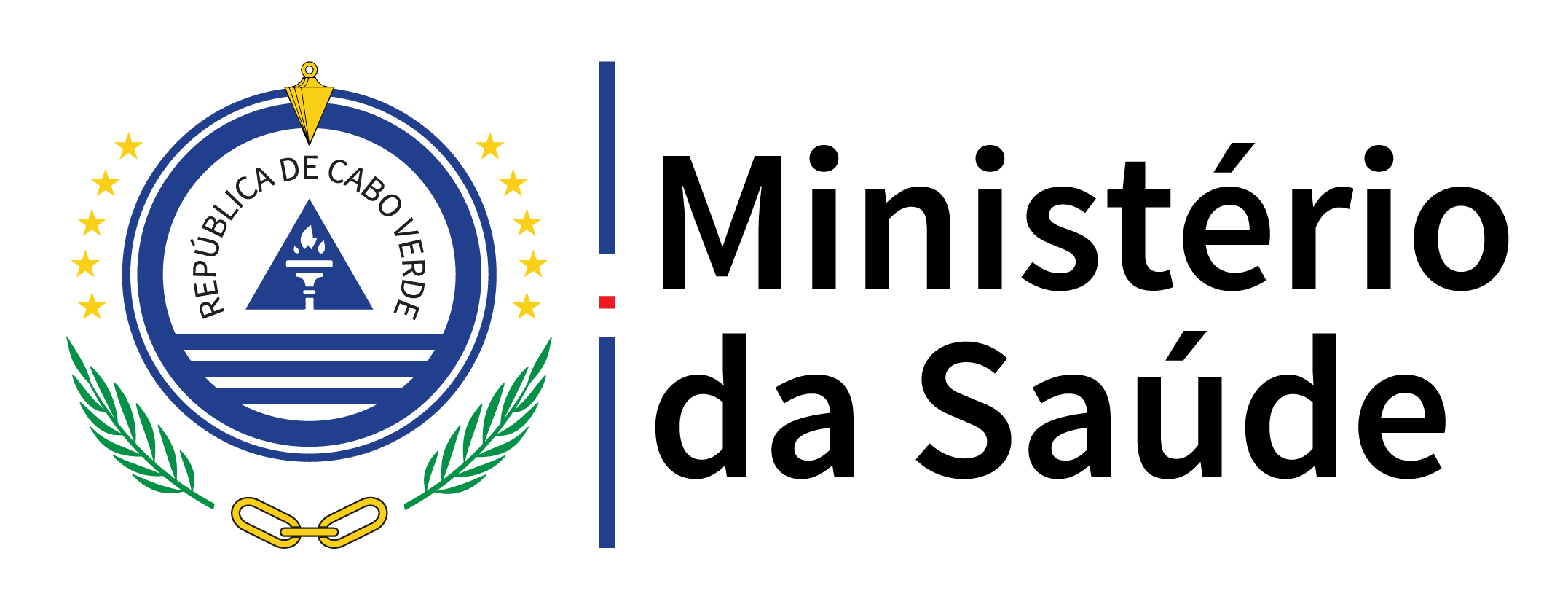 CENTRO DE SAÚDE / HEALTH CENTER
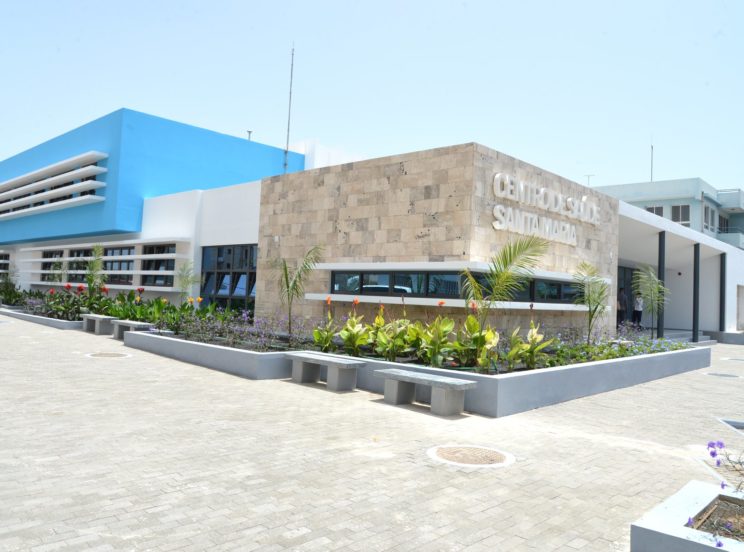 RECURSOS HUMANOS/ HEALTHCARE PERSONNEL:
enfermeiros, médicos, auxiliares de enfermagem, agentes sanitários, técnicos de Radiologia, técnico de Farmácia, técnicos Social, técnicos de Higiene e Epidemiologia, técnicos de Estatística, administradores de Delegacia Saúde, técnicos administrativos, ajudantes de Serviços Gerais

ESTRUTURA FÍSICA:
consultórios, gabinetes, áreas de apoio…

LOCALIZAÇÃO:
meio rural/ urbano, sedes dos Concelhos ou em aglomerados populacionais

POPULAÇÃO A SERVIR:
15.000 a 30.000 habitantes
Documentos político-estratégicos- Ministério de Saúde
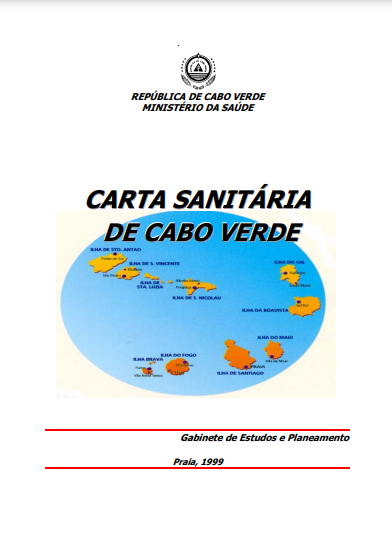 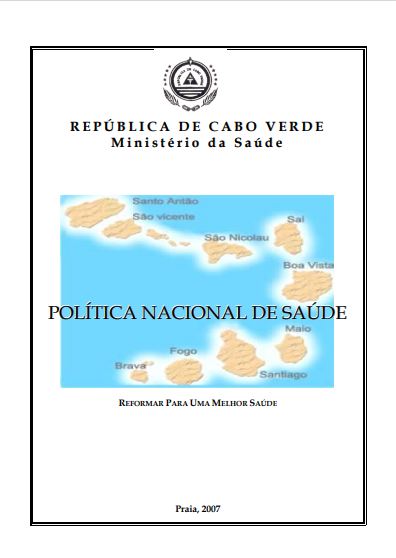 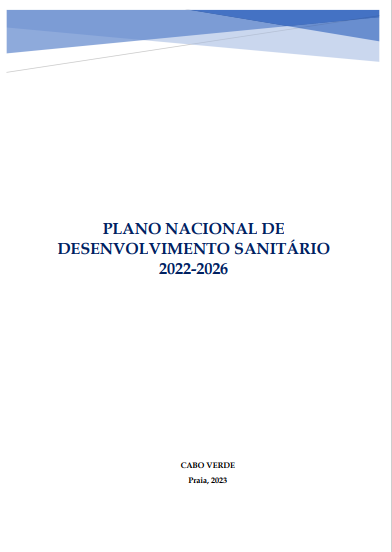 Conferencia de Saúde Pública da Lusofonia 11 e 12 Novembro
Índice de cobertura Universal Saúde
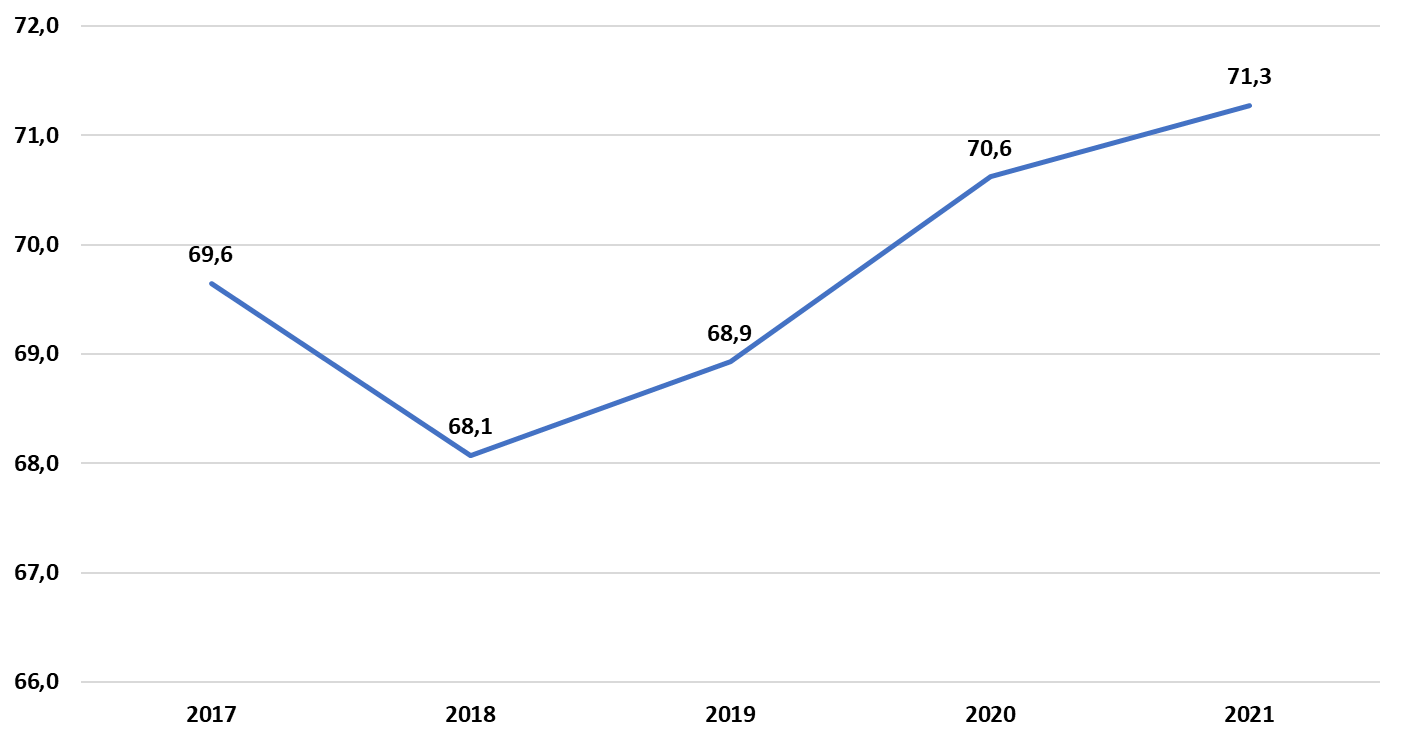 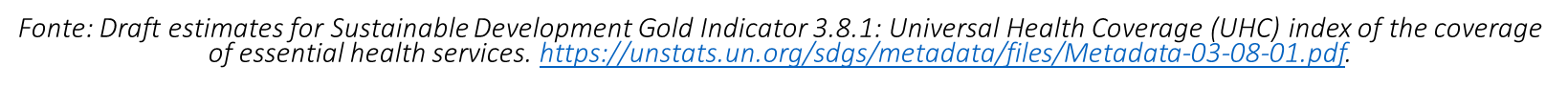 Conferencia de Saúde Pública da Lusofonia 11 e 12 Novembro
Saúde Materna e Infantil
Fonte: SVIR/DNS/MS, 2022 - Dados preliminares
Saúde Infantil- Vacinação
Erradicação da Poliomielite em Novembro de 2016; 

Introdução da 2ª dose do VPI em 2017 e da Vacina contra a Febre Amarela em 2018;

Introdução da Vacina contra COVID 19 na idade pediátrica e adultos (2021-2022);
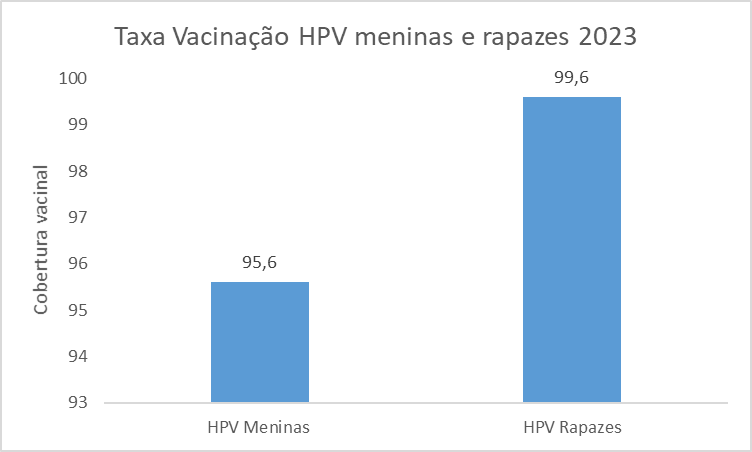 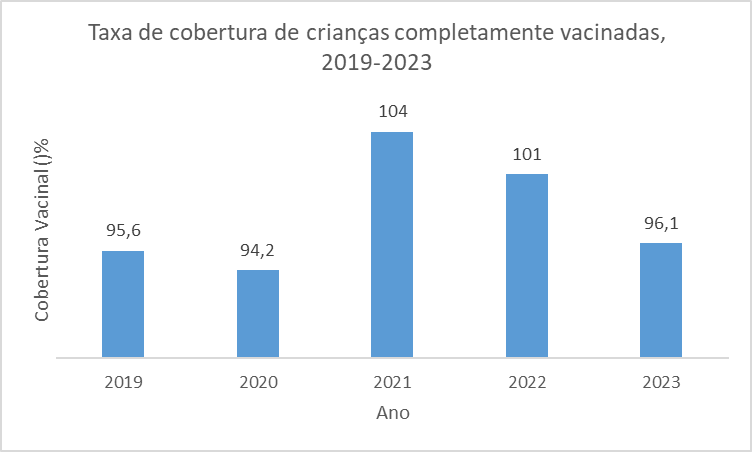 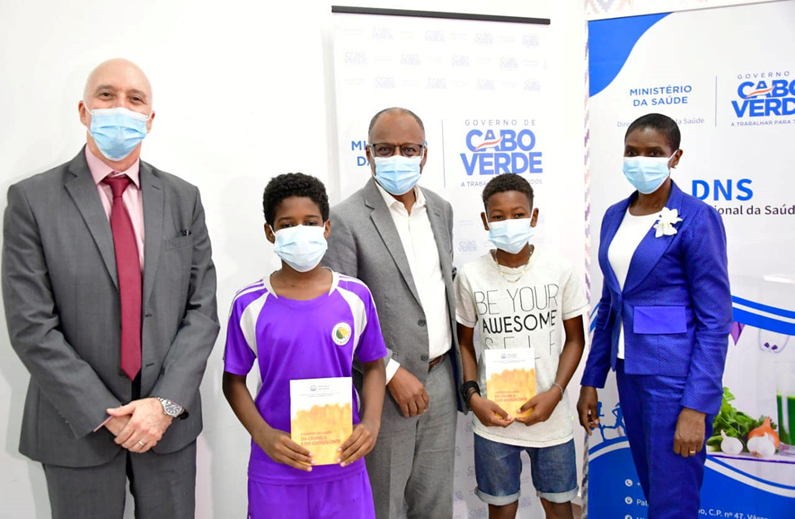 Fonte: PAV, 2023
Segurança alimentar e nutricional
Redução da Carência em Iodo de acordo com o último inquérito -2021 prevalência do bócio (0,9%), caracterizado como ausência de endemia (<5%), que é a manifestação mais evidente dos Distúrbios Devidos a Carência de Iodo);

Redução da parasitose (classificado como ausência de helmintos intestinais como problema de saúde pública, de acordo com o último inquérito -2021 – cumpre as metas globais para a eliminação dos helmintos transmitidos pelo solo até 2030;

Criação de Banco de Leite Humano no país;

Disponibilidade de fortificação alimentar, oferta de refeição quente no pré e escolar ;
Financiamento Saúde
Qual é a politica  financiamento para os CPS?
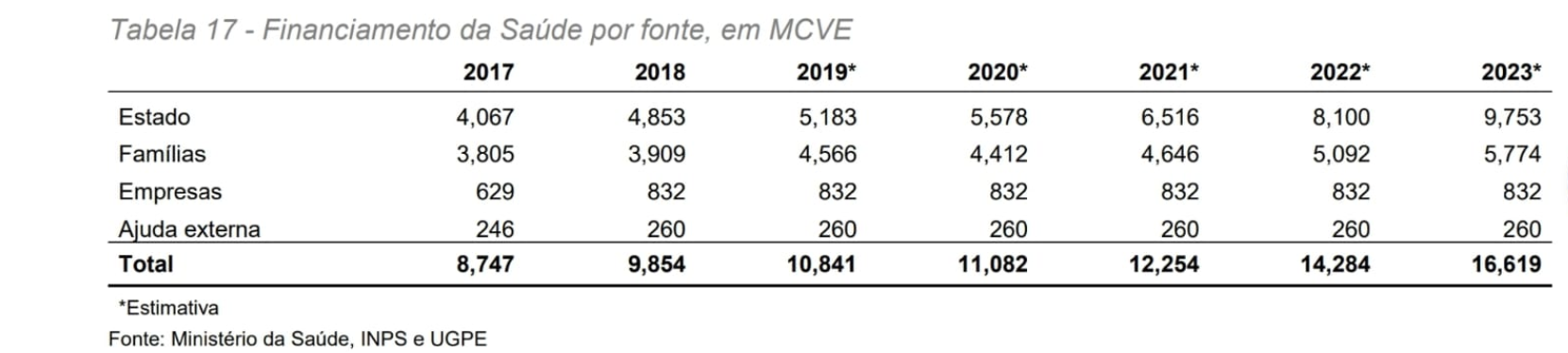 Qual  Estratégia de Desenvolvimento Sanitário? Como ampliar os ganhos alcançados -Objetivos de Desenvolvimento Sustentado (ODS)
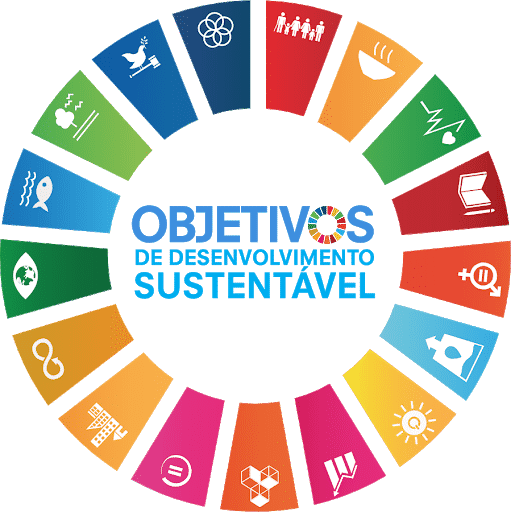 Transição Demográfica
Transição epidemiologia
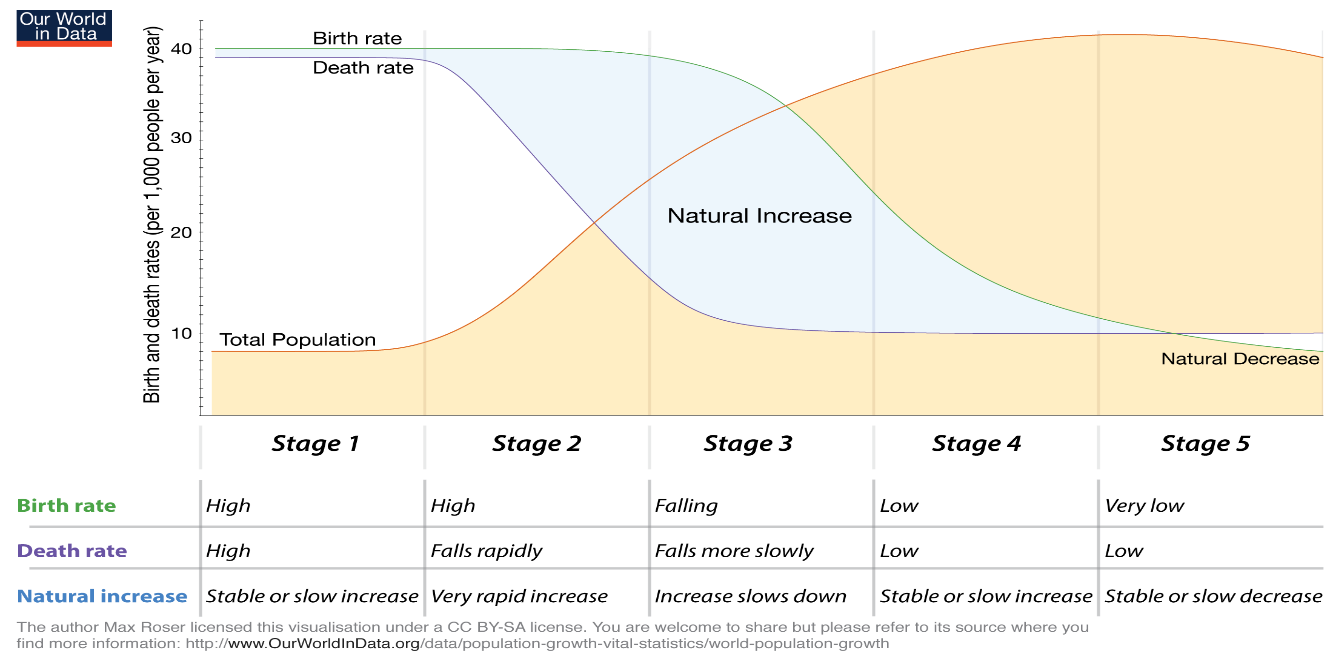 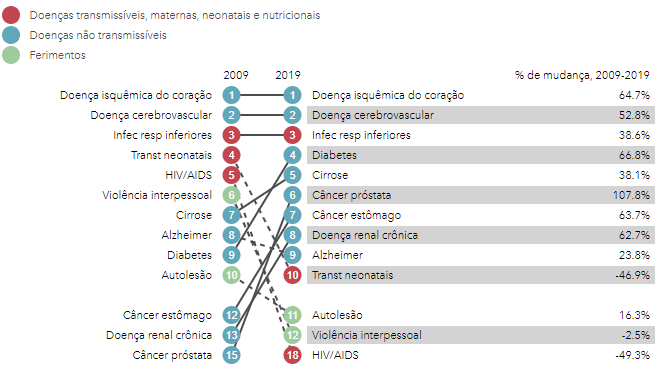 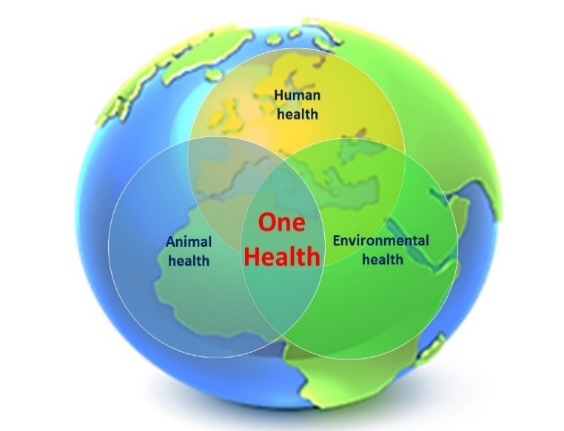 Cabo Verde
Seminário Internacional sobre CPS, CPLP 20 a 22 de Novembro
Aposta nas tecnologias - Teleconsulta
Conferencia de Saúde Pública da Lusofonia 11 e 12 Novembro
Desafios
Efeitos e consequências no perfil epidemiológico e na saúde doenças crônicas, baixa fertilidade, maior EMV;

Reajuste dos PECS para os CPS;

 Garantir os procedimentos para efetiva articulação e complementaridade entre os diferentes níveis;

Adequar e Implementar uma  política forte e transversal de  desenvolvimento dos profissionais da saúde;

Financiamento
Indicadores - Paludismo
Certificação de País Livre de Paludismo
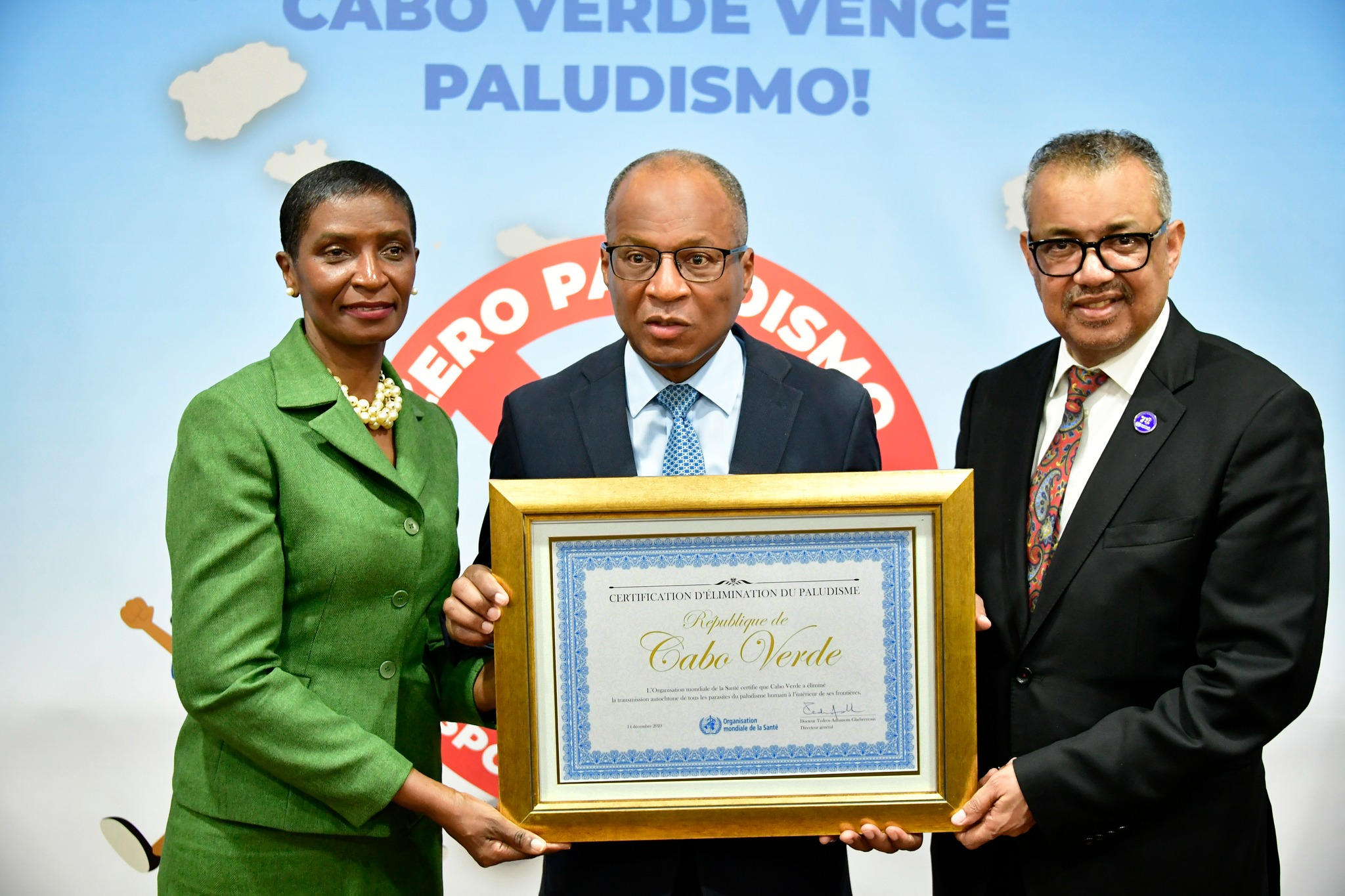 Conferencia de Saúde Pública da Lusofonia 11 e 12 Novembro
Desafios
Resiliência do Sistema: Conflitos, Mudanças Climáticas, doenças emergentes e ré emergentes;

Como aproveitar as capacidades e oportunidades -  no âmbito PECS-CPLP 2023-2027;
Indicadores-Dengue
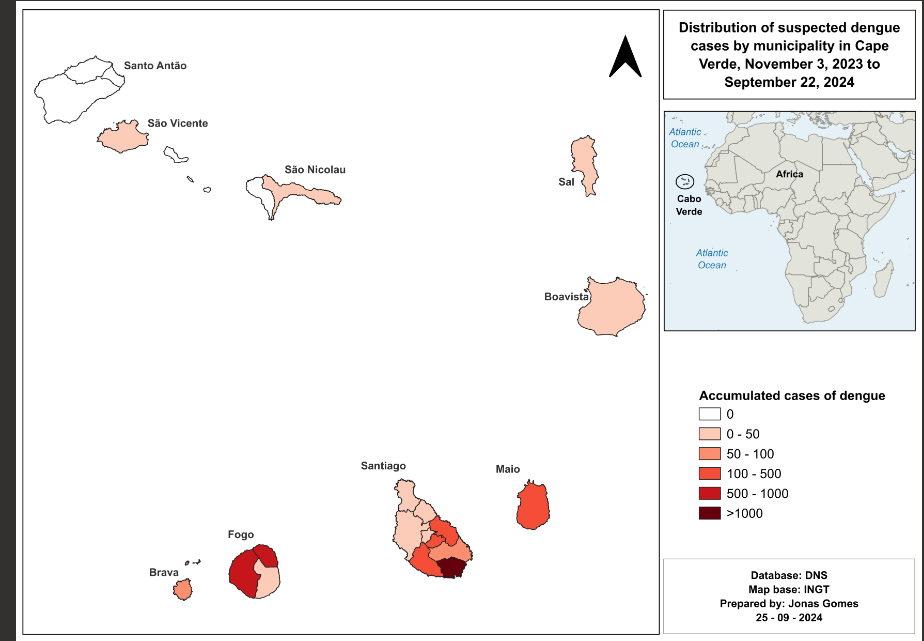 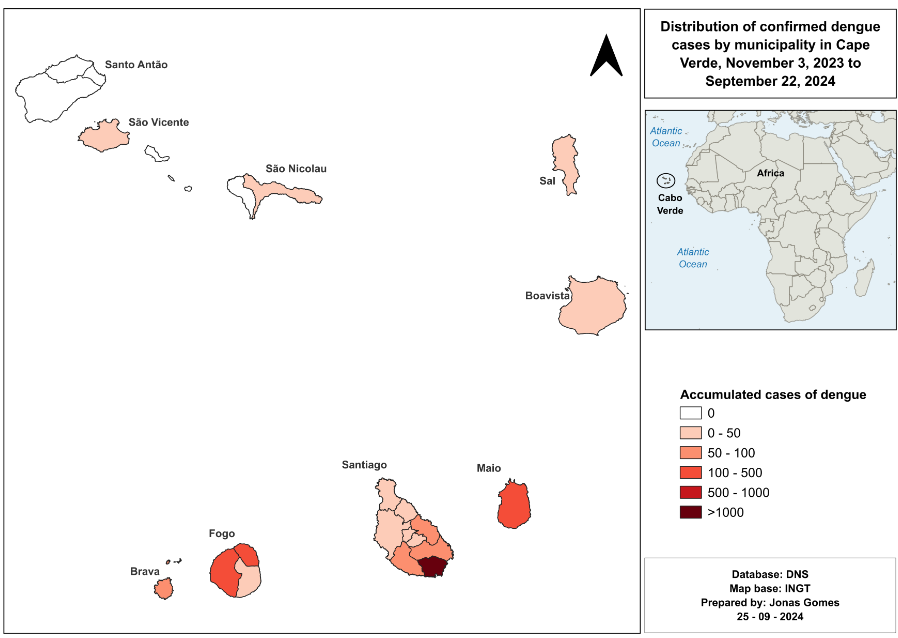 Conferencia de Saúde Pública da Lusofonia 11 e 12 Novembro